Écrivez le titre ici
Lorem ipsum dolor sit amet, consectetur adipiscing elit. Duis rutrum magna eu risus tristique aliquet. Mauris ac augue dignissim, condimentum massa at, dictum tellus. Donec nunc erat, laoreet ut congue non, pharetra at lectus. Nam interdum, augue eget sagittis porta, neque libero gravida diam, vel vulputate sapien erat sit amet purus. Donec ut consectetur sem. Maecenas semper velit sem, vitae egestas quam imperdiet quis. Nulla facilisi. Aenean luctus purus a dolor dignissim, et finibus nunc condimentum. Nullam elementum ante eget consectetur ornare. 
Phasellus consequat erat non sem sodales, vitae imperdiet metus posuere. Fusce rutrum eros sit amet dolor mollis, eget condimentum velit gravida. Aliquam interdum, lorem eu consectetur pretium, urna nisi blandit quam, sit amet ullamcorper est massa ut turpis.
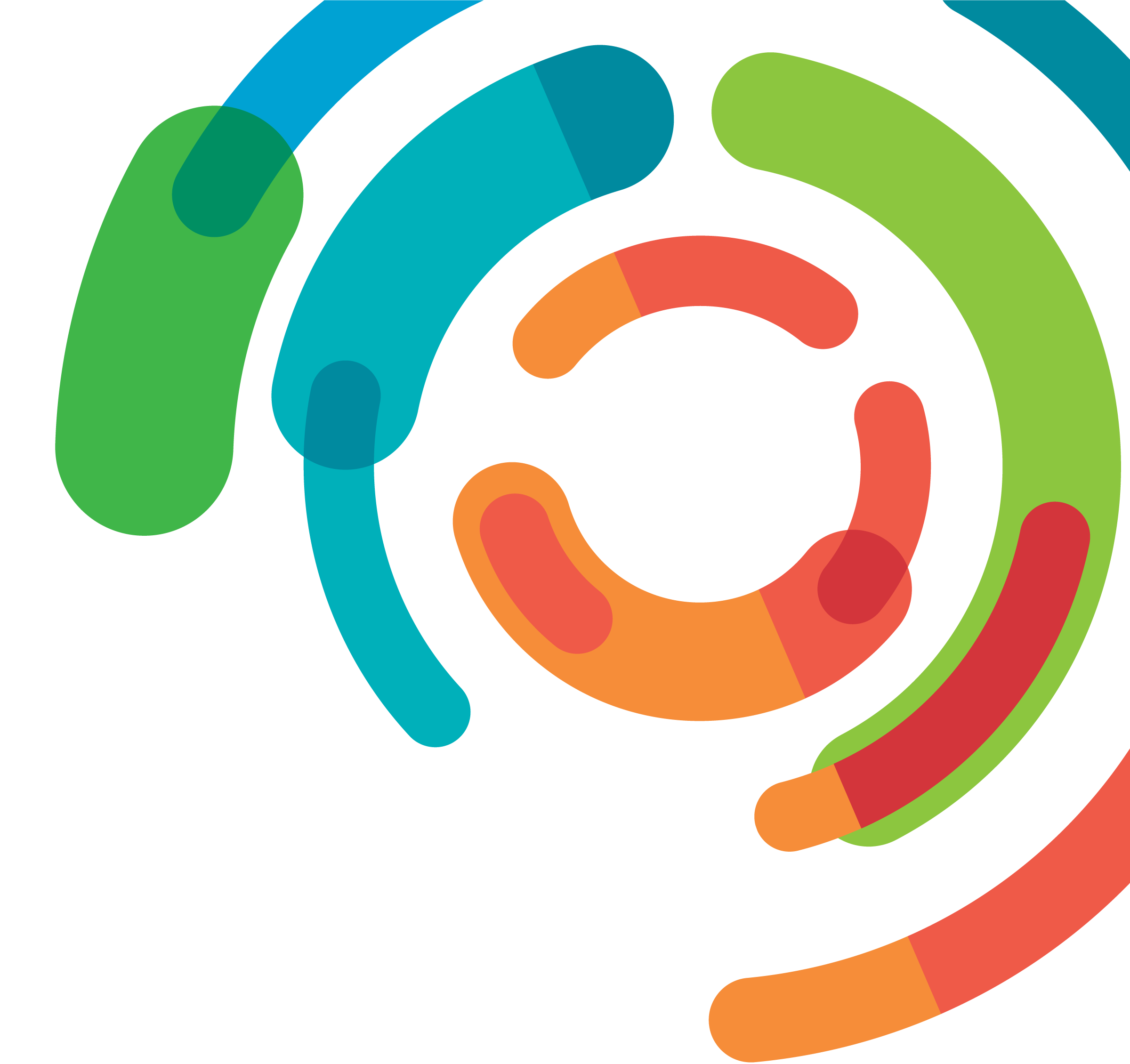 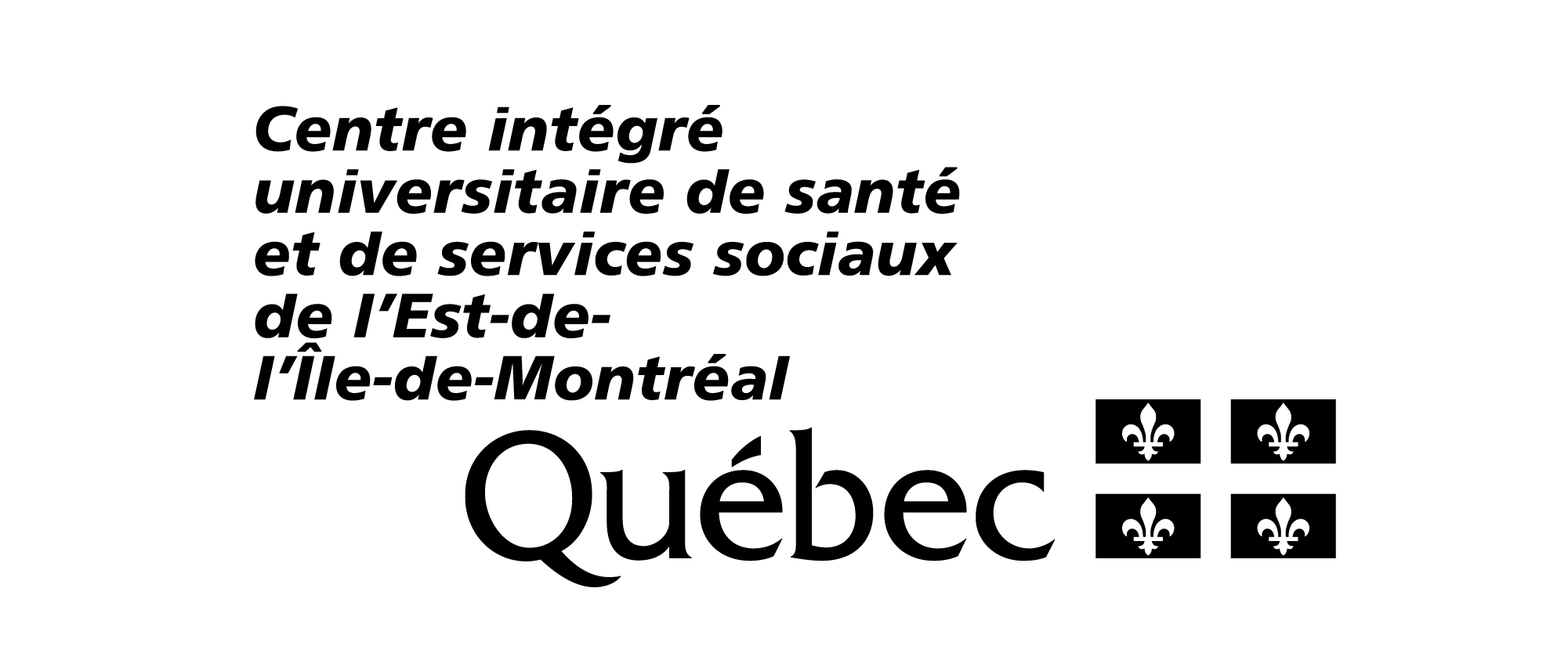